Types of Pronouns
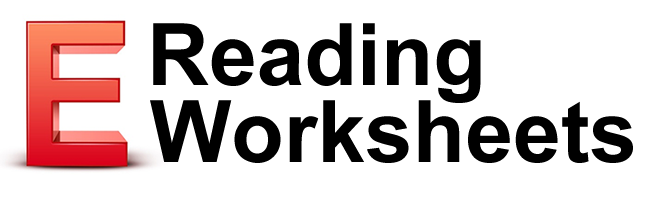 Seven Types of Pronouns
Personal
Possessive
Reflexive
Relative
Demonstrative
Indefinite
Interrogative
Personal Pronouns
Take the place of nouns

The Personal Pronouns:
I, me, us, we, you, he, him, she, her, it, them, they

Example

Colonel Mustard was invited to theparty at Mrs. Witherspoon’s mansion,but he didn’t want to go alone.
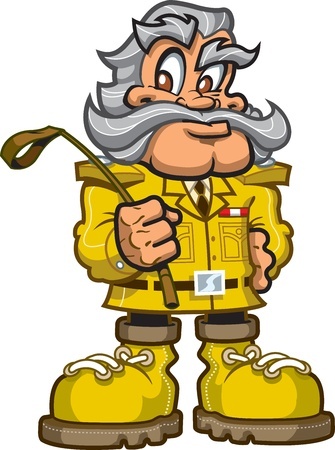 Possessive Pronouns
Take the place of possessive nouns

The Possessive Pronouns:
My, mine, our, ours, your, yours, his, her, hers, their, theirs, its  

Example

Mr. Whiskers was disappointed withhis dinner.
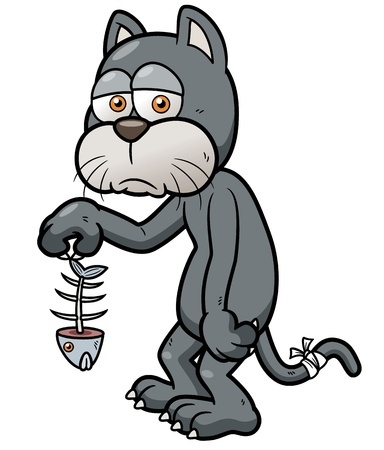 Reflexive Pronouns
Refer or reflect back to the subject 

The Reflexive Pronouns:
Myself, ourselves, yourself, yourselves, himself, herself, themselves, itself

Example

Andre just wanted to be by himself.
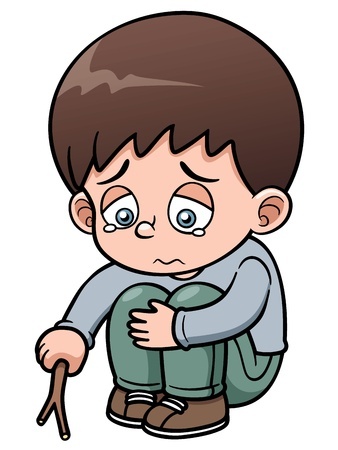 Use Reflexive Pronouns Carefully
They can only be used after a name or pronoun to which they refer.

Don’t
My children wanted to go toHappyland with myself.

Do
My children wanted to go to Happyland with me, but I wanted to go by myself.
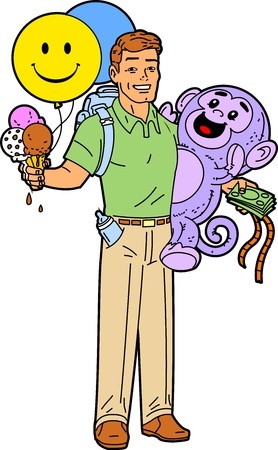 Relative Pronouns
Introduce relative clauses

The Relative Pronouns:
That, who, whom, whose, which, whoever, whomever, whichever

Example

The pirate captain, who had never seen the inside of a schoolroom, struggled to read the ransom note.
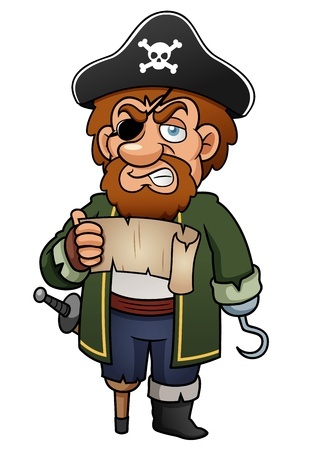 Relative Clauses
Begin with a relative pronoun and give more information about a noun.

Examples

Willard, who had just learned of the sun’s power, used a magnifying glass to terrorize ants.

Ants that are exposed to magnified sunlighttend to combust.
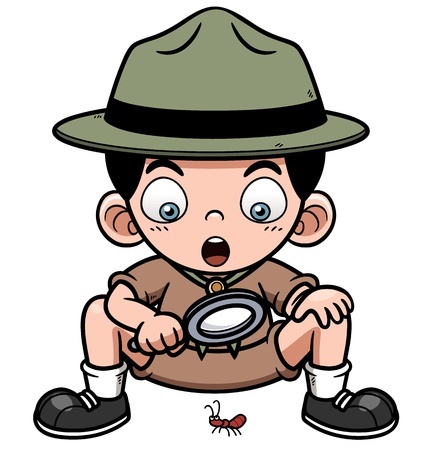 Demonstrative Pronouns
Take the place of things

The Demonstrative Pronouns:
This, that, these, those

Example

“This is my favorite book aboutunicorns,” said Patrick.
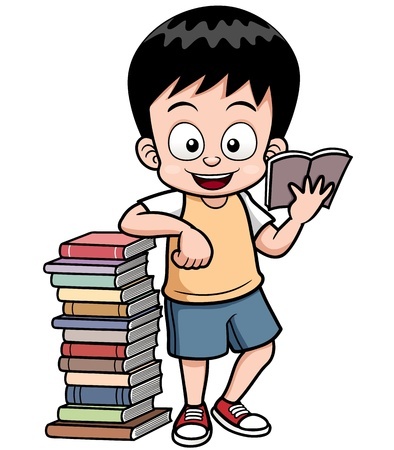 Indefinite Pronouns
Take the place of unspecified nouns

The Indefinite Pronouns:
Another, all, any, anybody, anyone, anything, both, each, either, enough, everybody, everyone, everything, few, fewer, less, little, many, more, most, much, neither,none, nothing, one, other, others, several, some, somebody, someone, something, such

Example

Office Ramirez heard something movingbehind the dumpster.
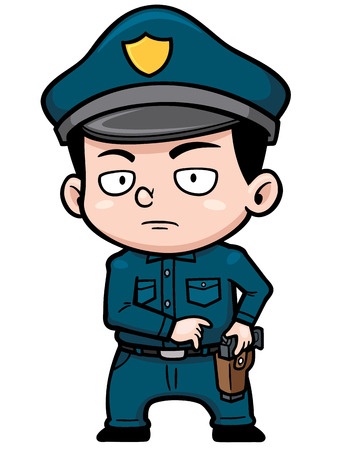 Interrogative Pronouns
Take the place of things

The Interrogative Pronouns:
Who, whom, what, which, whose

Example

What’s inside of thattreasure chest?
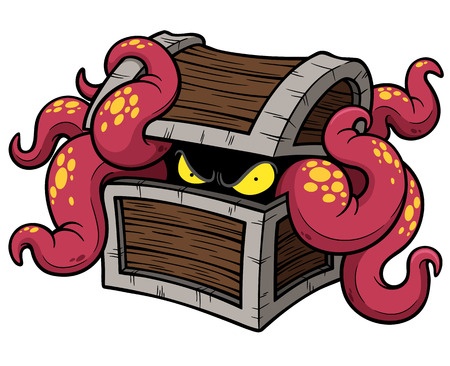 Examples of Pronouns
The wolf covered himself in sheepskin and attempted to sneak into the shepherd's flock.

Which word is a pronoun inthe above sentence? What type of pronoun is it?

himself / reflexive
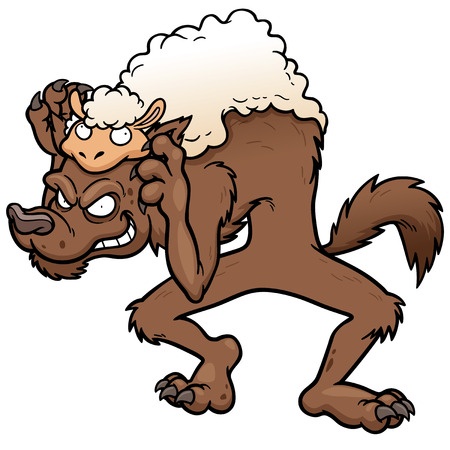 Examples of Pronouns
Jean Paul is going to paint something that will revolutionize the art world.

Which word is a pronoun inthe above sentence? What type of pronoun is it?

something / indefinite
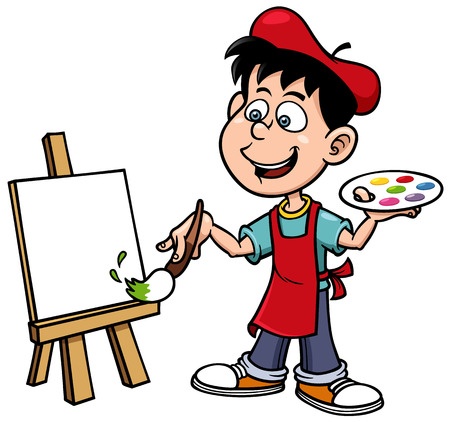 Examples of Pronouns
Trolleisha wore a new dead animal skin so that Gorlock would notice her.  

Which word is a pronoun inthe above sentence? What type of pronoun is it?

her / personal
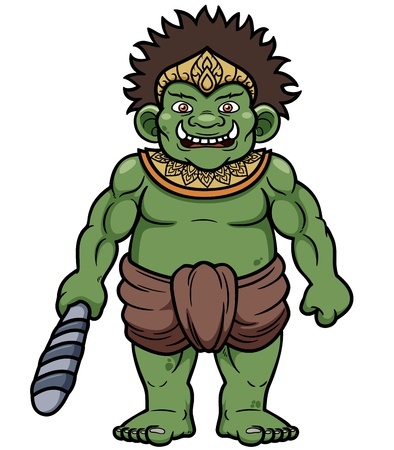 Review
Personal, possessive, and reflexive pronouns usually fill in for people’s names.

Relative pronouns introduce relative clauses, which give more information about nouns.

Indefinite pronouns fill in for unknown or unspecified people, places, things.
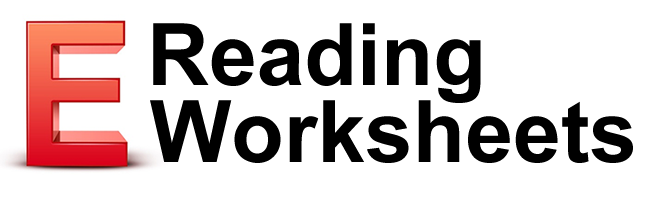